Муниципальное бюджетное дошкольное образовательное учреждение детский сад №508
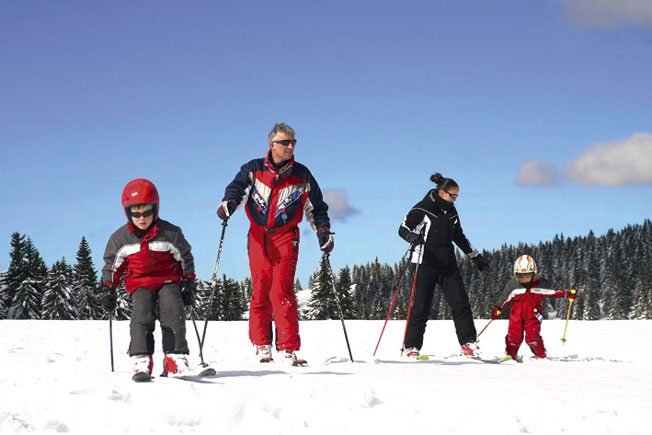 Инструктор 
по физической культуре
Ананьина Светлана Борисовна
Екатеринбург, 2016
* При организации спортивной прогулки как одного из видов прогулок важно помнить, что спортивным упражнениям и элементам спортивных игр дети обучаются в основном на физкультурных занятиях, которые проводятся на свежем воздухе. 
 
  * Рекомендуется использовать спортивные игры и упражнения, в которые  дошкольникам доступны физические нагрузки, чередующиеся с заданиями на расслабление мышц. 

  * Это спортивные игры, которые включают в себя такие основные движения, как ходьба, бег, прыжки, бросание, ловля и метание мяча, лазание и т. д.
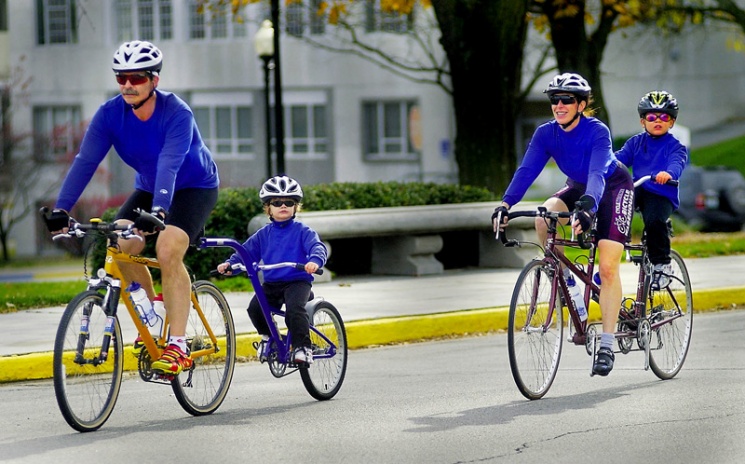 К спортивным упражнениям относятся катание на санках, лыжах, велосипедах, самокатах, а к спортивным играм – городки, баскетбол, бадминтон, настольный теннис, футбол, хоккей, волейбол, серсо, кольцеброс и др.
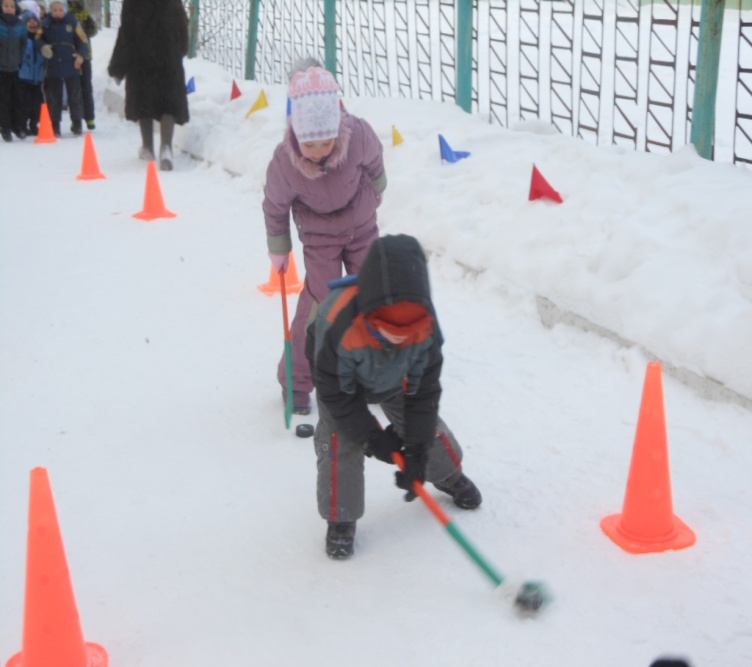 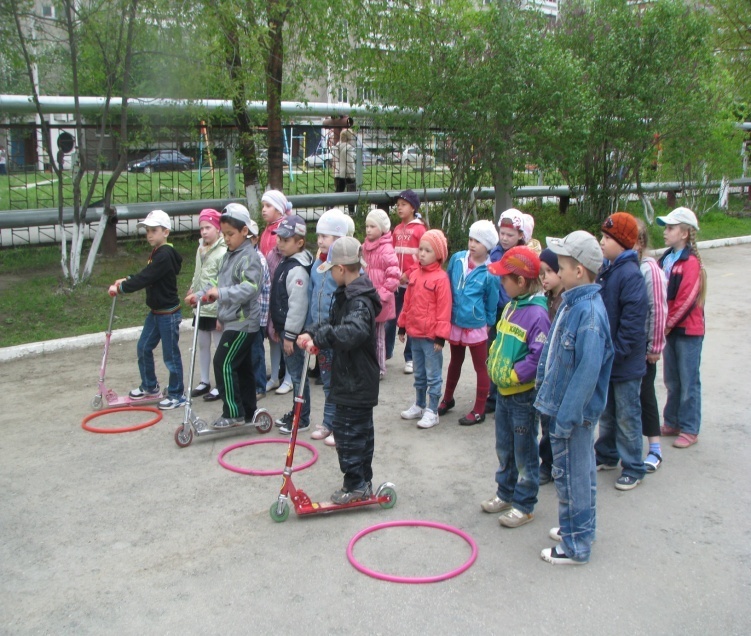 Спортивная прогулка – 

особый вид прогулки, в которой 
используются разнообразные элементы детской деятельности спортивной тематики.
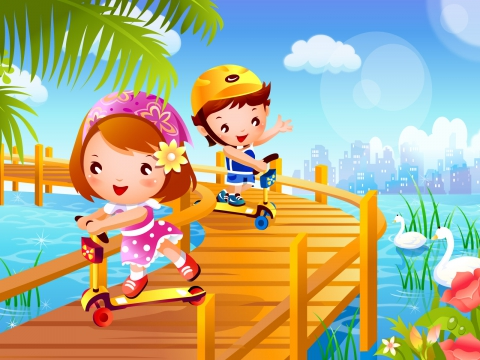 Цели и задачи  cпортивной прогулки предусматривают укрепление здоровья, профилактику утомления, физическое и умственное развитие, оптимизацию двигательной активности детей. При правильной организации прогулки оказывают закаливающее воздействие на организм в естественных условиях, способствуют повышению уровня физической подготовленности детей дошкольного возраста.
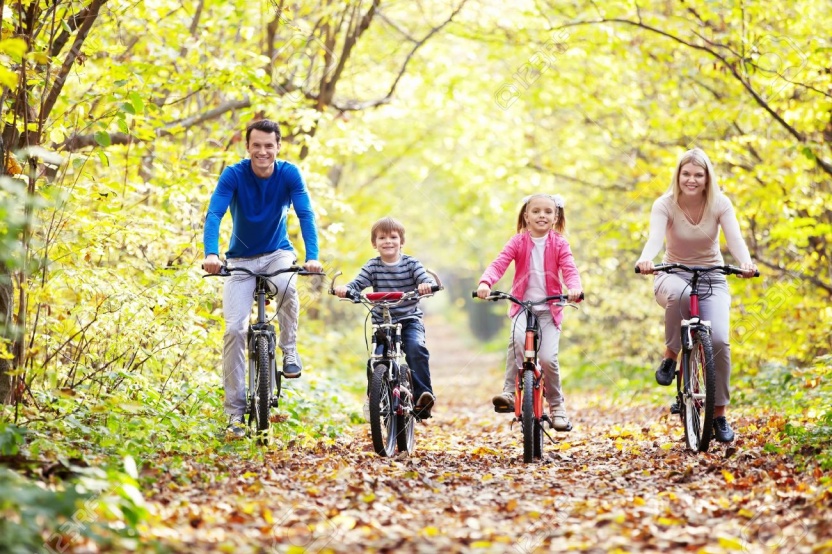 Спортивные прогулки    могут проводиться не реже одного    – двух раз в месяц в те дни, когда организуется  непосредственно образовательная деятельность, требующая большой умственной нагрузки, или непосредственно образовательная деятельность по художественному творчеству.
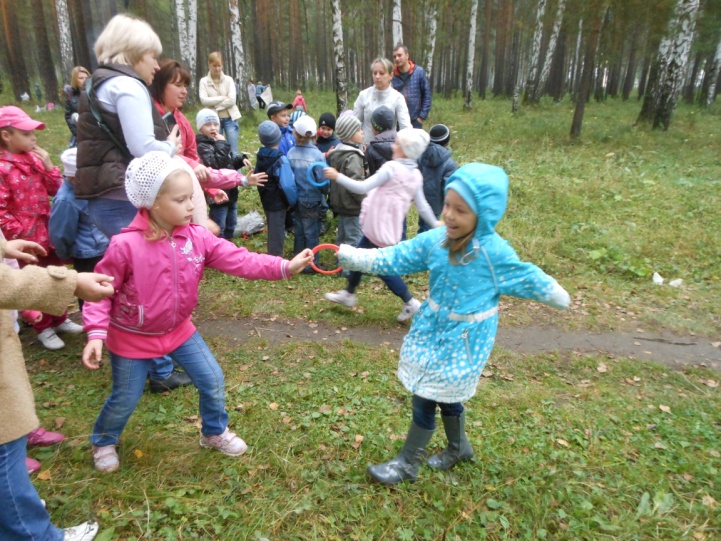 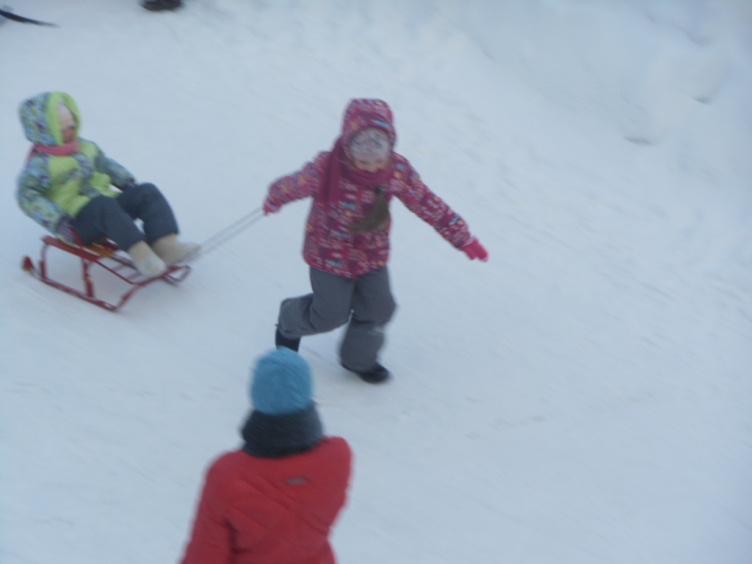 Организация спортивной прогулки предполагает знакомство воспитанников с различными видами спорта, спортсменами. Возможна экскурсия или целевая прогулка на стадион (городской, школьный, дворовой ). 
 
  Наблюдение за тем, как занимаются спортсмены или школьники, поможет вызвать у дошкольников интерес, желание заниматься спортом.
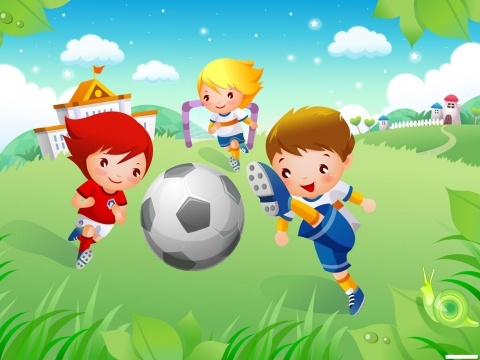 Спортивная прогулка не может быть насыщена только двигательными видами деятельности. Рекомендуется подбирать задания познавательного характера и спортивной направленности.
 Например; дидактические игры «Летние и зимние виды спорта», «Какой вид спорта здесь лишний», «Узнай по Силуэту», «Кто больше видов спорта с мячом назовет»; игры на внимание «Верно ли исходное положение при метании, беге, прыжке и т.д.; на воображение «Изобрази вид спорта».
 Также можно включить литературные задания (загадки, считалки, стихи).
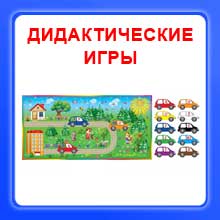 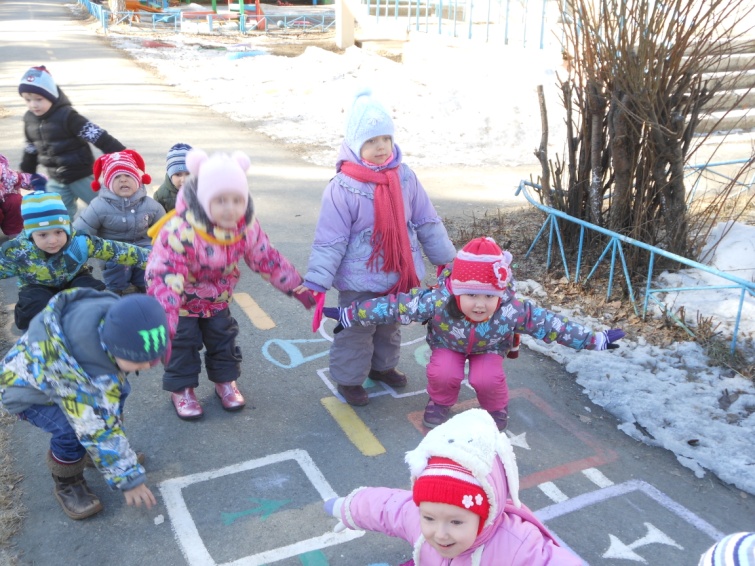 *  С детьми младшего дошкольного возраста на спортивной прогулке можно организовать разнообразные подвижные игры сюжетного характера, включающие основные движения.
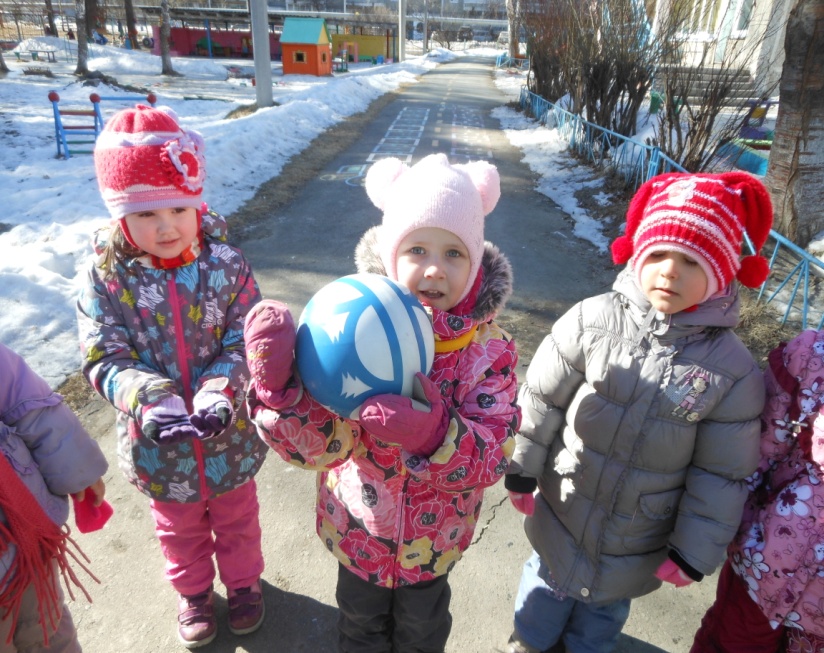 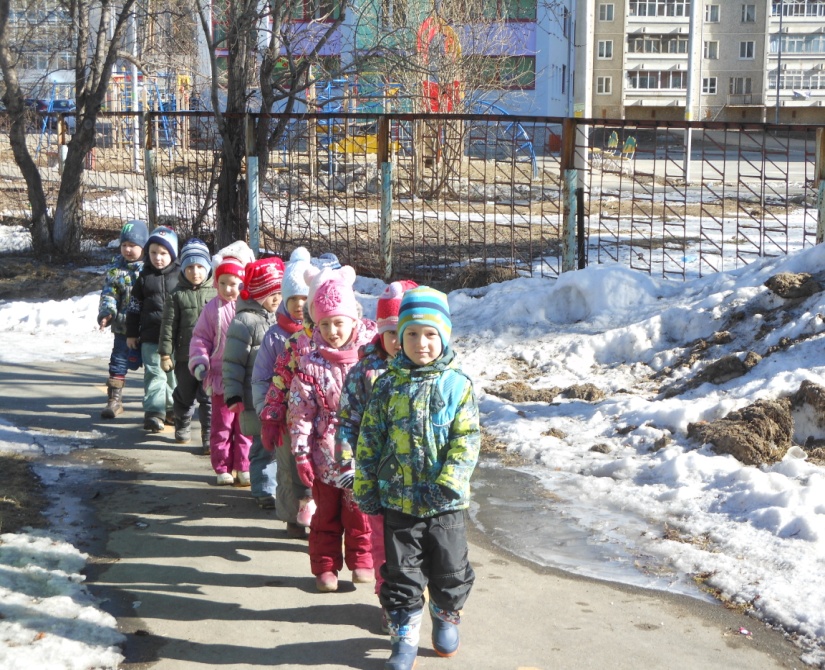 * Начиная со старшей группы, следует вводить адаптированные к дошкольному возрасту командные спортивные игры: пионербол, футбол, хоккей, волейбол, теннис и т.д.
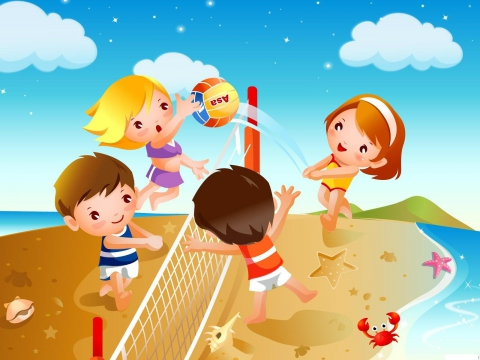 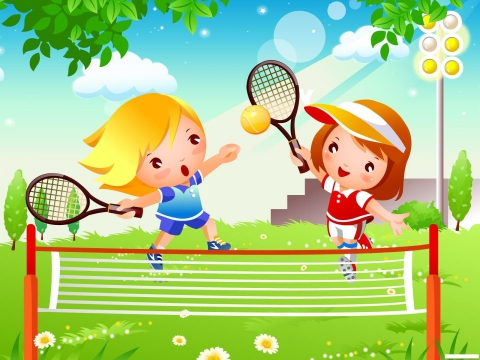 * Для спортивных игр желательно отводить  не менее половины времени всей спортивной прогулки.
Структура спортивной прогулки может включать:

 * Организационный момент или вводную беседу;

 * Подвижные, спортивные игры;

 * Спортивные упражнения;

 * Самостоятельная деятельность детей;

 * Индивидуальную работу по различным
   направлениям развития воспитанников;

 * Подведение итогов прогулки, выполнение
   творческого задания
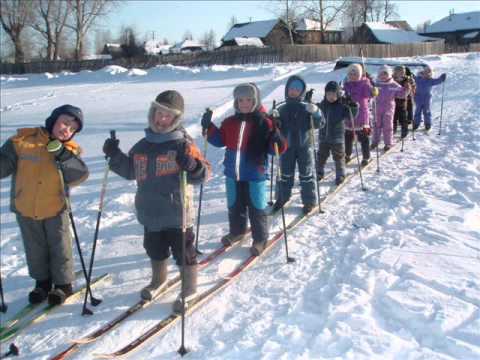 Важно отличать подобные прогулки от спортивных праздников – тщательно подготовленных мероприятий для детей, требующих наличия у них определенных двигательных умений и навыков.
 
  Спортивные прогулки предоставляют воспитанникам некоторую свободу выбора (для этого следует подобрать несколько вариантов заданий, игр, упражнений), при этом учитываются их интересы, желания. 
 
  Прогулки не так строго структурированы, как спортивные праздники и развлечения.
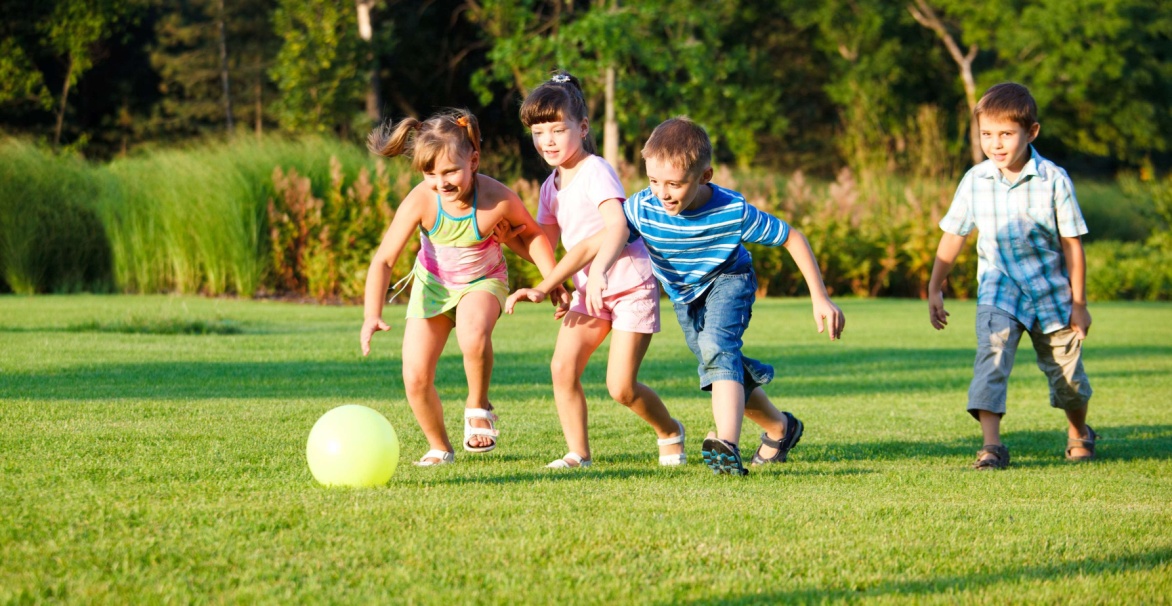 Сценарий спортивной прогулки 
       
Цель и задачи:
Воспитание патриотизма,
Укрепление здоровья,
Воспитание правильного отношения к здоровому образу жизни
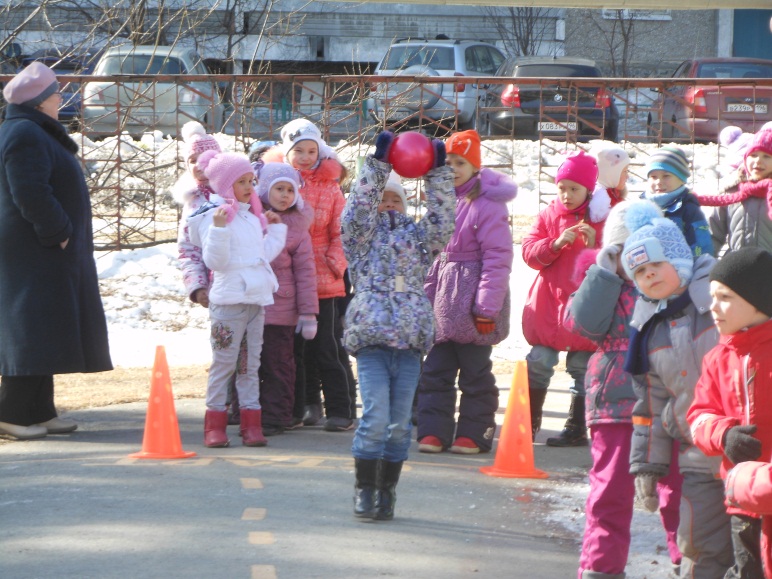 Ход:
1 конкурс: Инвентарь: два мяча, две скакалки, четыре конуса.
1 этап: 1-вый участник: Подбрасывая мяч вверх и поймав его,  двигаются вперед  до конуса, оставляют мяч берут скакалку и бегом возвращаются в команду.
2 этап: 2-ой участник:  Перепрыгивая через скакалку,  двигается до конуса, оставляет ее,  берет мяч и бегом возвращается в команду.
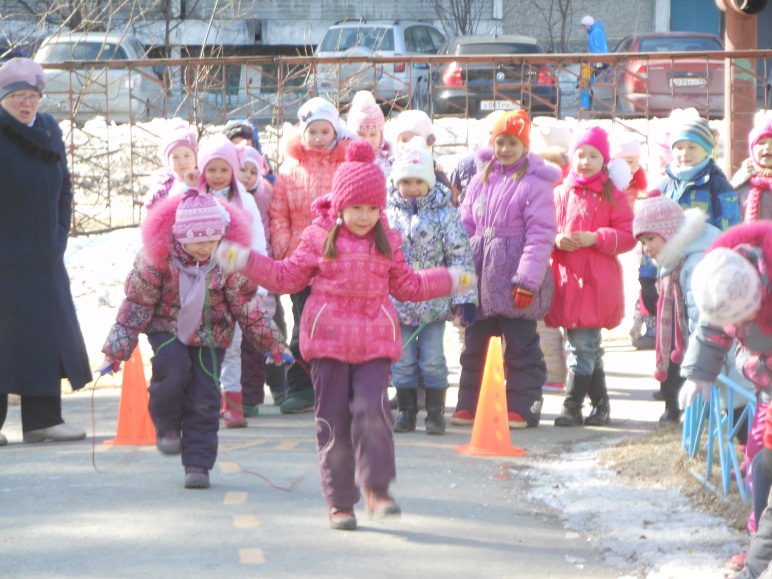 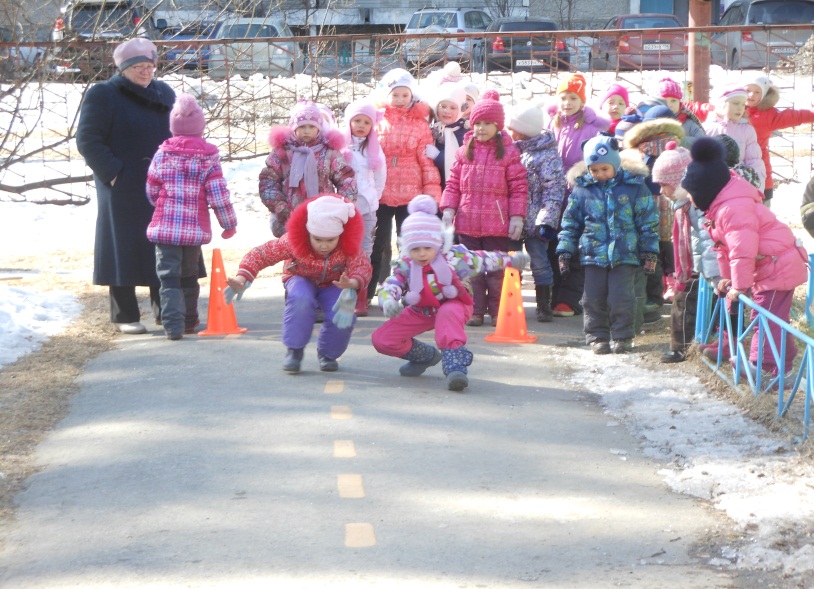 2 конкурс: 1 этап:  1-вый участник:  Проходит «гусиным» шагом до конуса, обратно вернуться бегом.
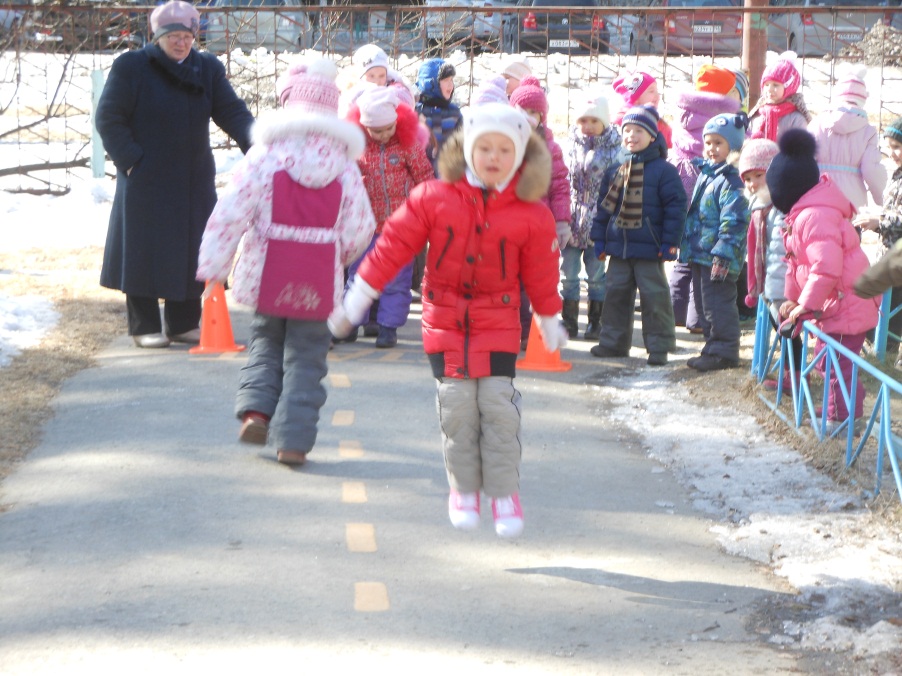 2 этап:  2-ой участник:  Двигается вперед прыжками «зайчик» до конуса, обратно вернуться бегом.
3 конкурс:  Инвентарь:  кубики – 6 штук, ведра – 2, кольца от кольцеброса -6 штук, конусы – 4 штуки.
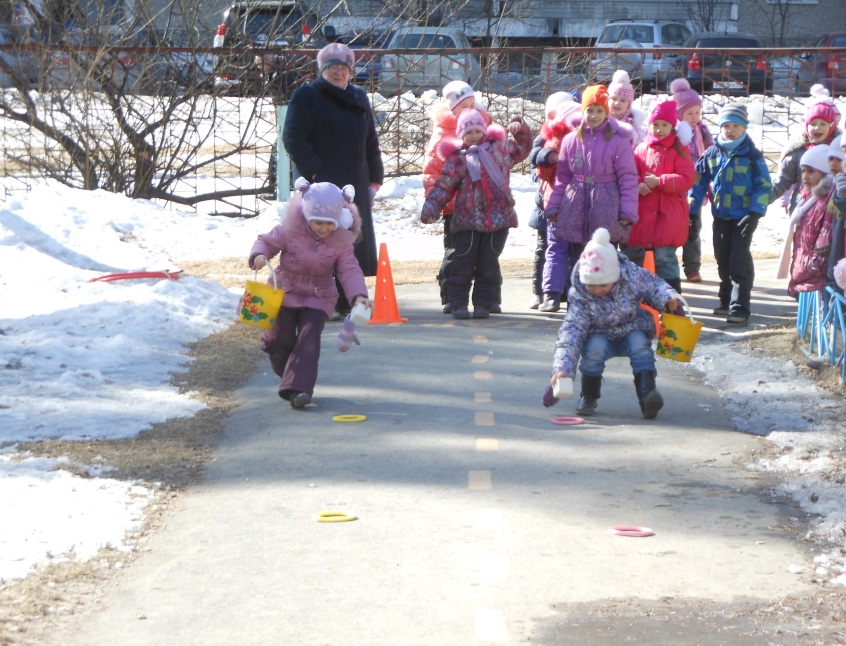 1 этап:  1-вый участник: Раскладывает кубики в кольца, беря их  из ведерка, двигаясь вперед бегом до конуса, обратно бегом.
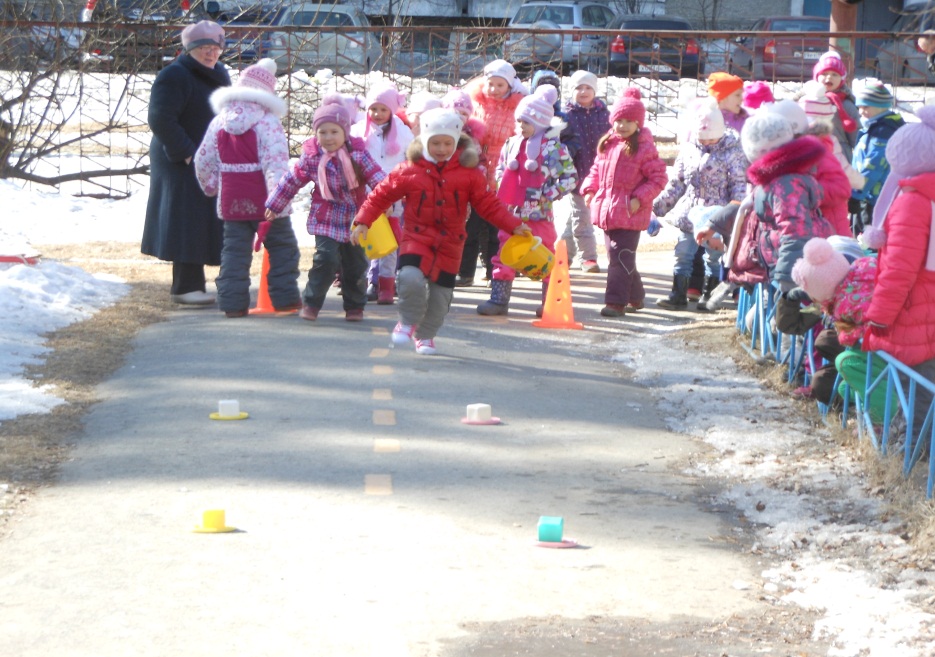 2 этап:  2-ой участник:  Двигается вперед бегом, собирая все кубики в ведерко, до конуса, обратно бегом.
4 конкурс:  Инвентарь:  два обруча.
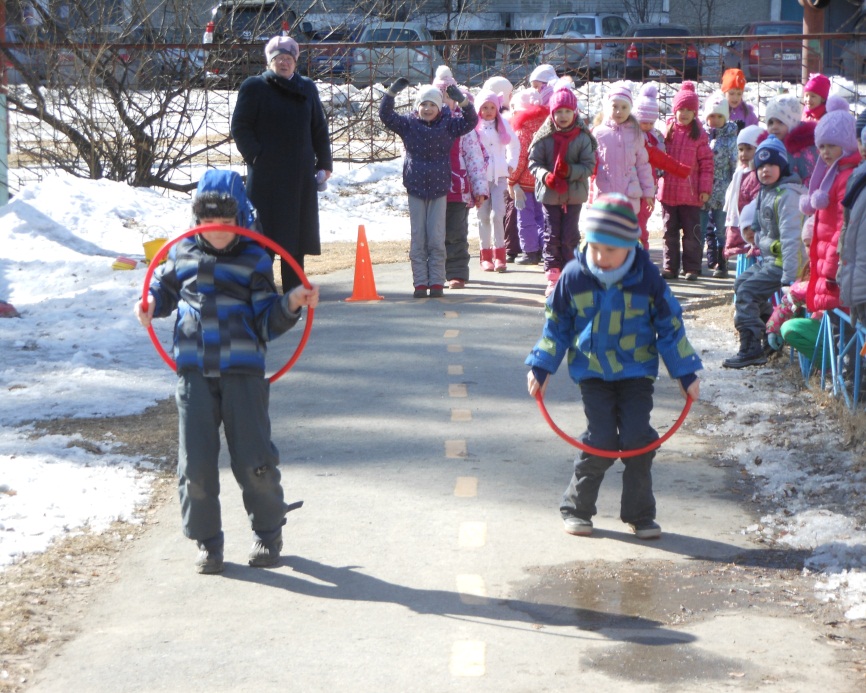 Дети добегают до обруча «надевают» его через голову, перешагивают через него, бегут до конуса - обратно бегом.
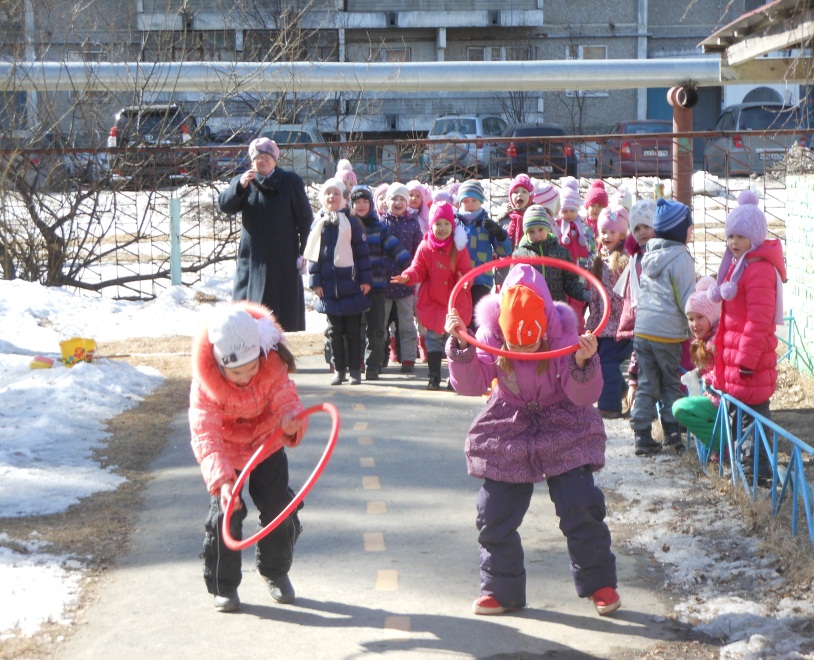 Викторина: «Назовите виды спорта с мячом»
5 конкурс:  Инвентарь: две гимнастические палки.
Стоя в колонне  друг за другом,  держа палку перед собой двумя руками,  перешагивая через нее, поочередно перенося правую ногу, затем левую ногу, руки с палкой за спиной, следующий игрок стоящий за спиной перехватывает палку и продолжает упражнение.
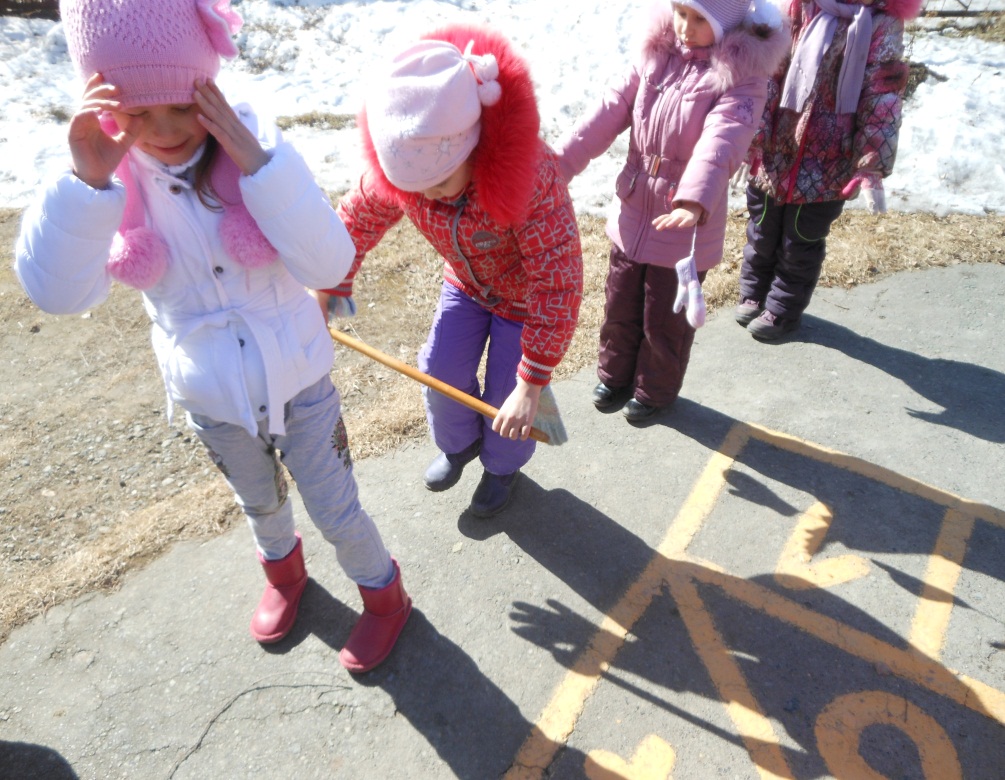 Подвижная игра по желанию детей:  «Рыболов».
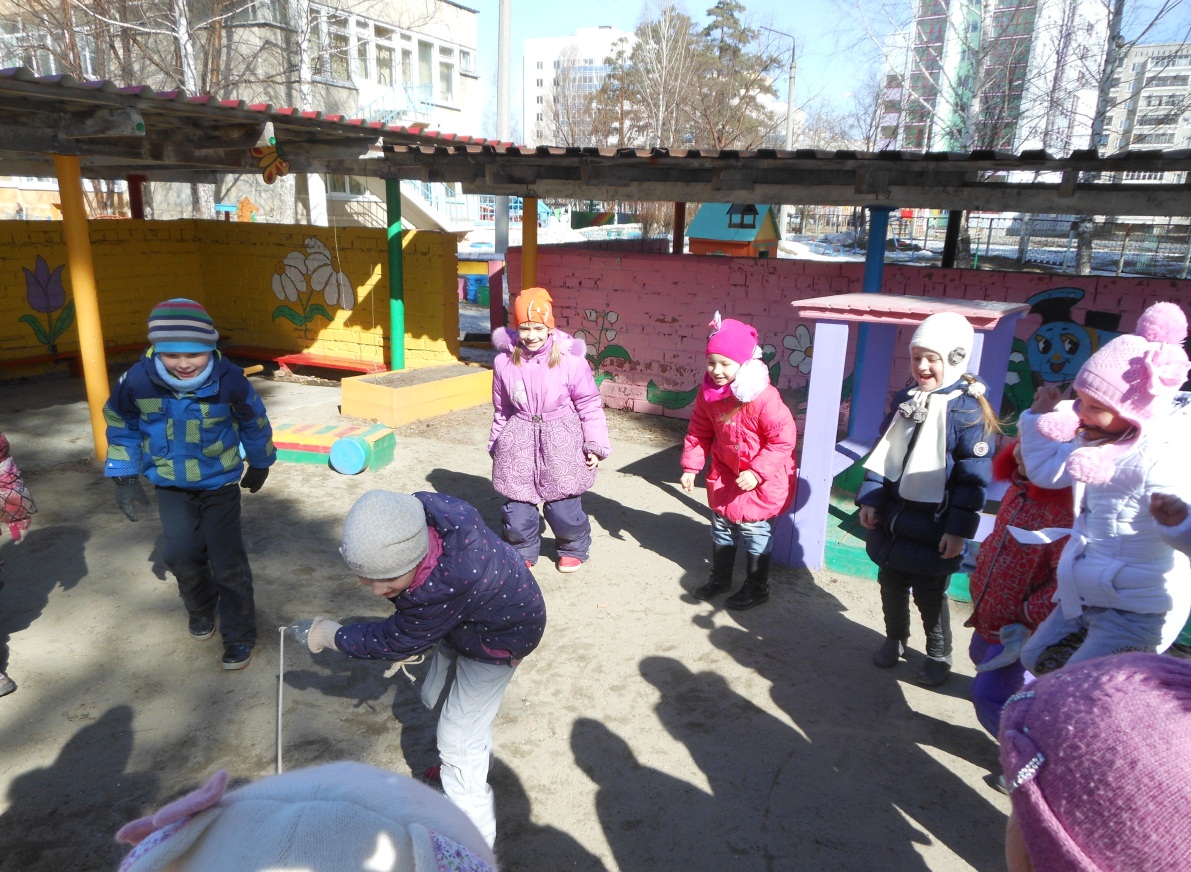 Игра малой подвижности: «Круг – кружочек» .
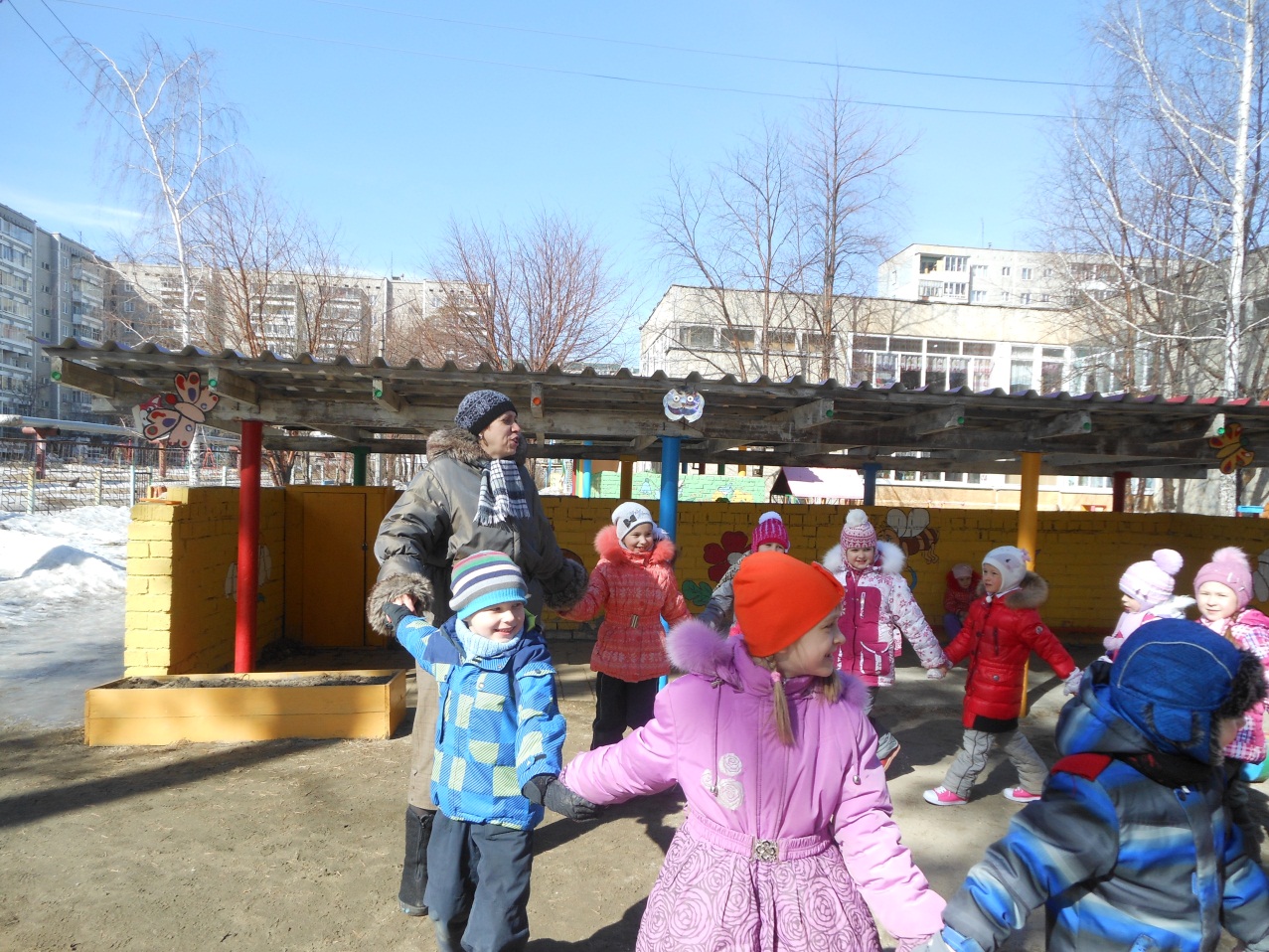 Спасибо за внимание!
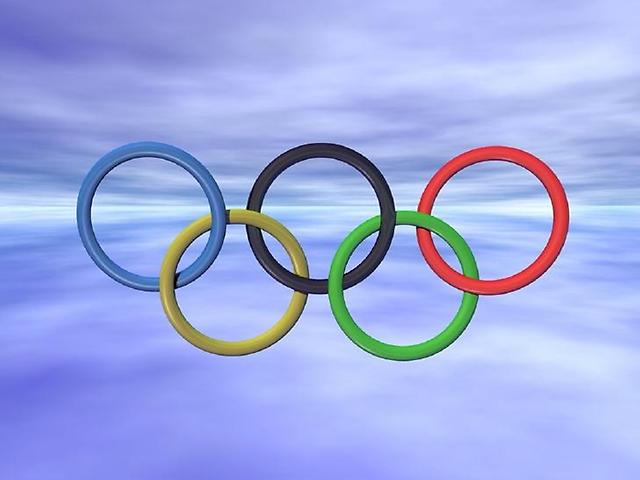